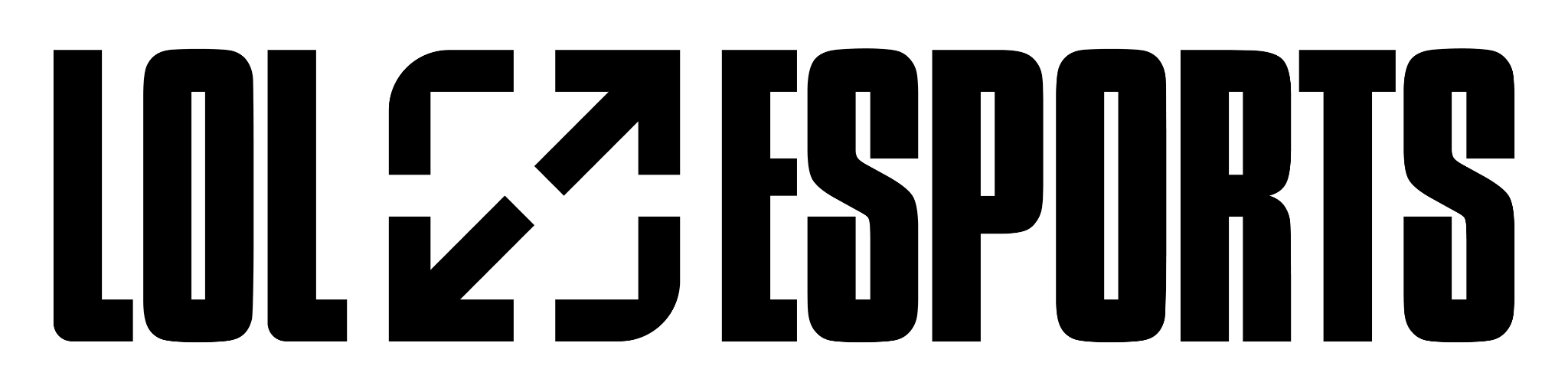 WYTYCZNE DLA TWÓRCÓW
MARZEC 2025
2
Wytyczne dla twórców
Podstawowe zasady i wytyczne
2
3
Wytyczne dla twórców
Podstawowe zasady
Podstawowe zasady globalnego wydarzenia 2025
Riot zachęca społeczność twórców, aby tworzyli zawartość związaną z naszymi ligami i wydarzeniami. Prosimy jednak o przestrzeganie następujących podstawowych wytycznych:

Twórcy mogą publikować krótkie VOD i / lub treści związane z reakcjami na wydarzenie globalne w mediach społecznościowych w dowolnym momencie podczas transmisji na żywo, wykorzystując wyłącznie krótkie klipy z transmisji („krótkie” = 60 sekund lub mniej). Twórcy mogą opublikować maksymalnie pięć (5) takich postów na daną transmisję z wydarzenia globalnego.  

Po zakończeniu każdej transmisji z wydarzenia globalnego twórcy mogą przez 8 kolejnych godzin zamieszczać w transmisjach lub recenzjach VOD z wydarzenia globalnego dłuższe klipy z transmisji z wydarzenia globalnego („dłuższe” = powyżej 60 sekund).

Logo partnera nie można w żaden sposób zasłaniać, usuwać ani modyfikować.

Można wykorzystywać i publikować audio i wideo z rozgrywki podczas transmisji. Muzykę z transmisji należy jednak usunąć lub wyciszyć.

Ponadto cała zawartość powinna być zgodna z zasadami określonymi w dokumencie Zapisy prawne Riot.

Niniejsze wytyczne są zgodne ze wskazówkami dotyczącymi minionych globalnych wydarzeń i dotyczą twórców oraz innych stron trzecich, które NIE są oficjalnie partnerami Riot w związku z wydarzeniami globalnymi. Jeśli masz jakiekolwiek wątpliwości co do tego, czy czegoś można używać lub nie powinno się używać, albo też jaki sposób użycia jest dozwolony, skontaktuj się z nami pod adresem creatorsupport@riotgames.com.
4
Wytyczne dla twórców
Dziękujemy, życzymy dobrej zabawy i powodzenia — GLHF!
4